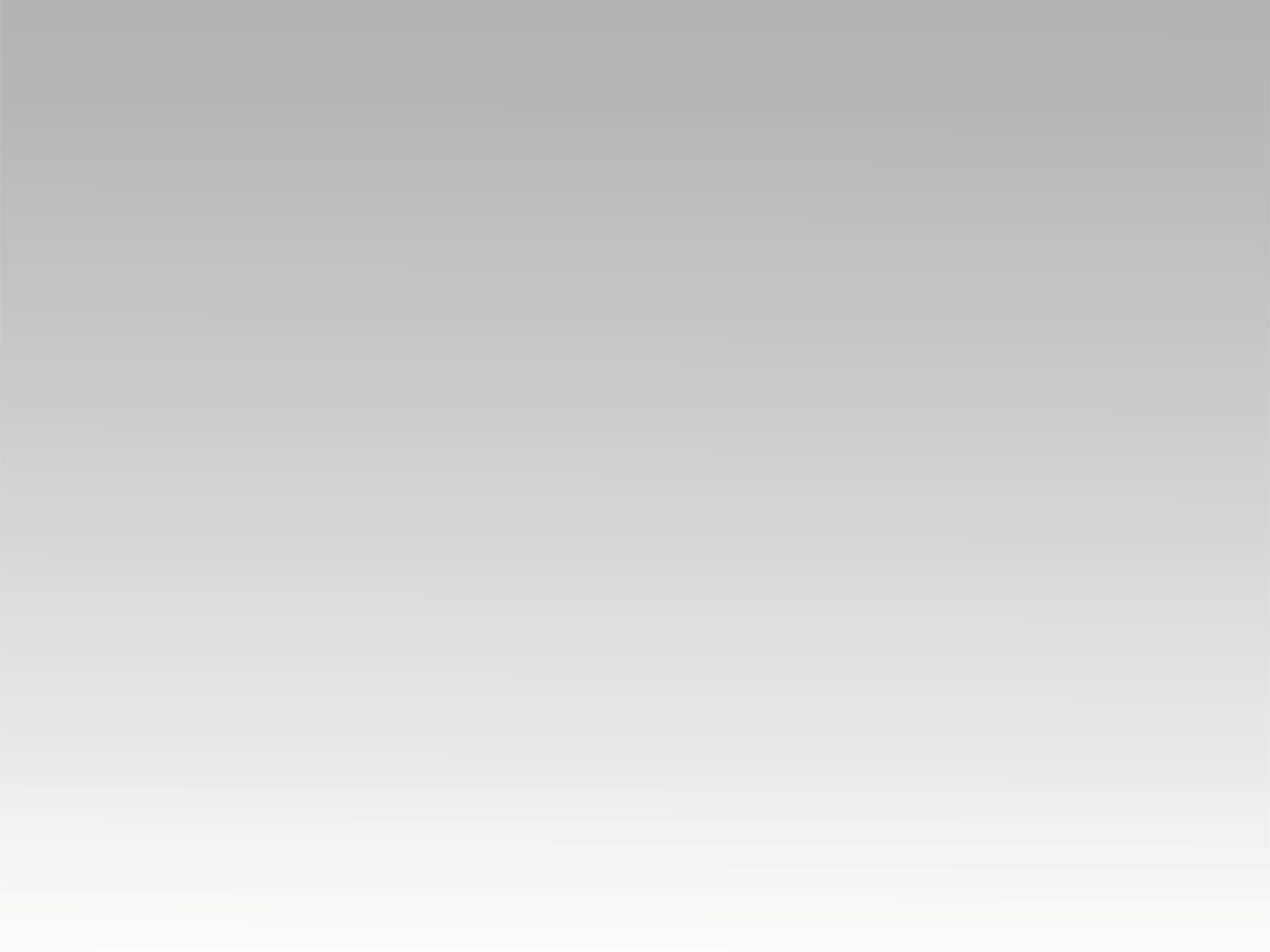 تـرنيــمة
غَنِّي للربِّ يا كُلَّ الأرضِ
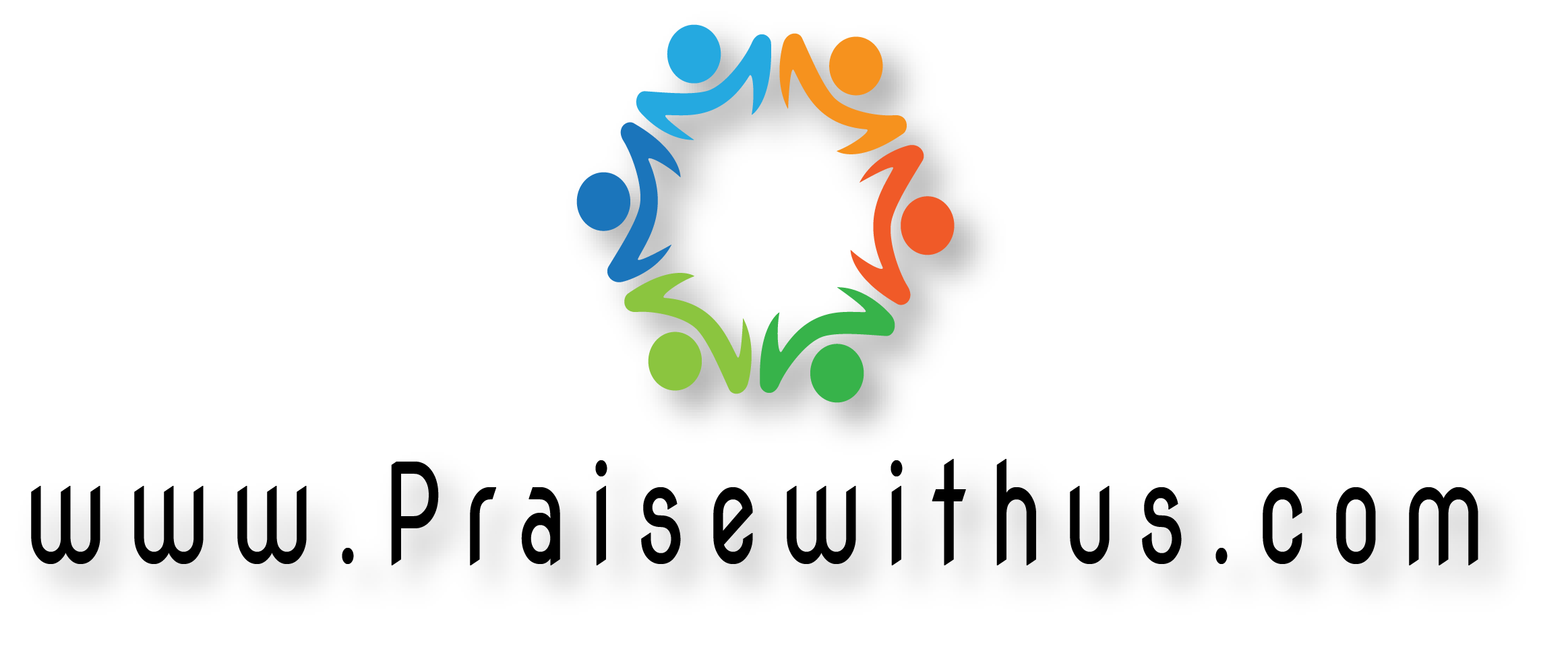 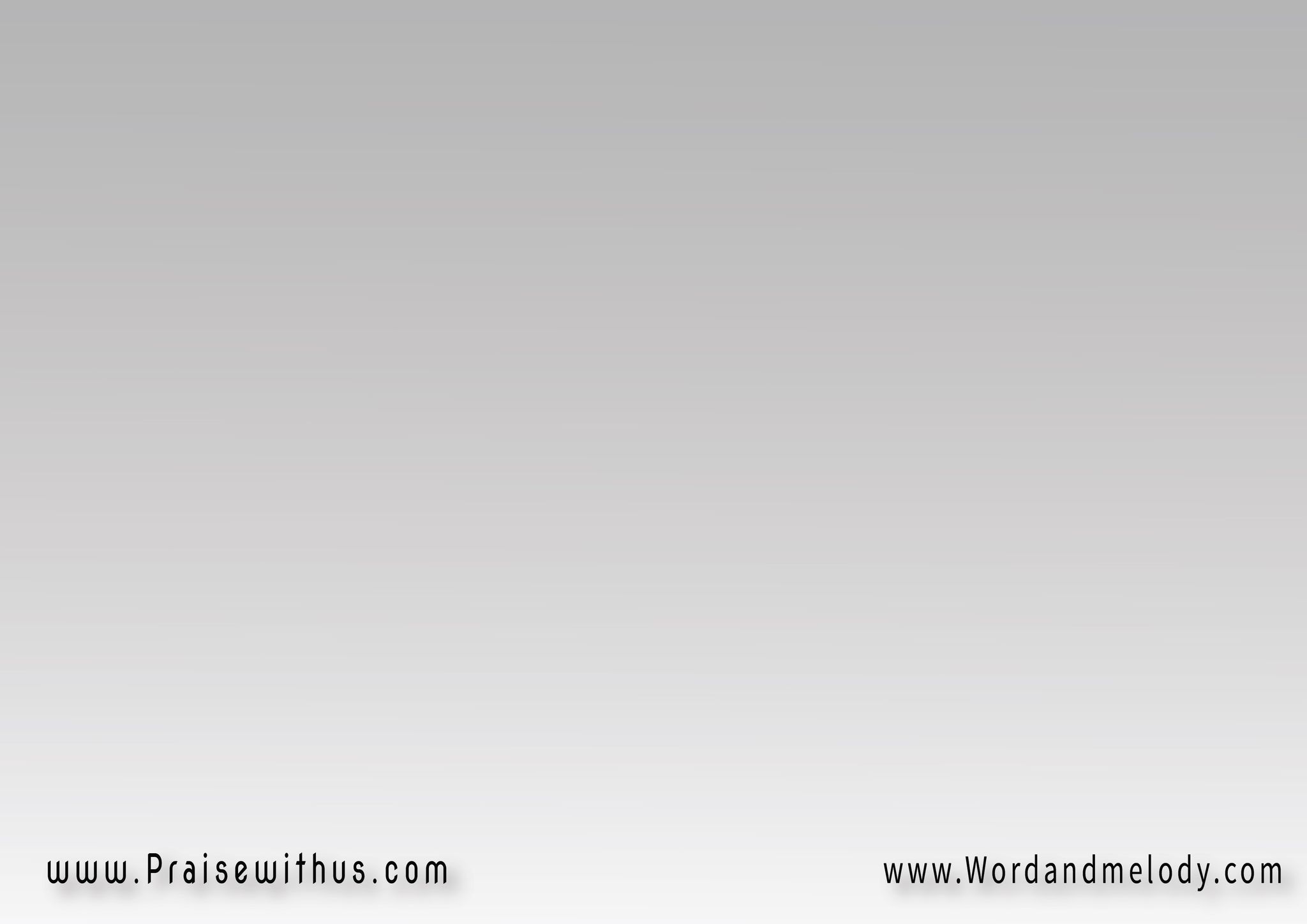 القرار:غَنِّي لِلرَّبِّ يا كُلَّ الأرض خَلاصُهُ لِلأبَدِعَظِيمَةٌ أعمَالُهُ وَمَجدُهُ في كُلِّ الأرضِ
ghanni lelrrabbi ya koll alarDi khalaSoho lel abadiaazeematon aamaloho wa majdoho fi koll elarDi


Sing to the Lord O earth, His salvation is forever. His works are great and His glory covers all the earth.
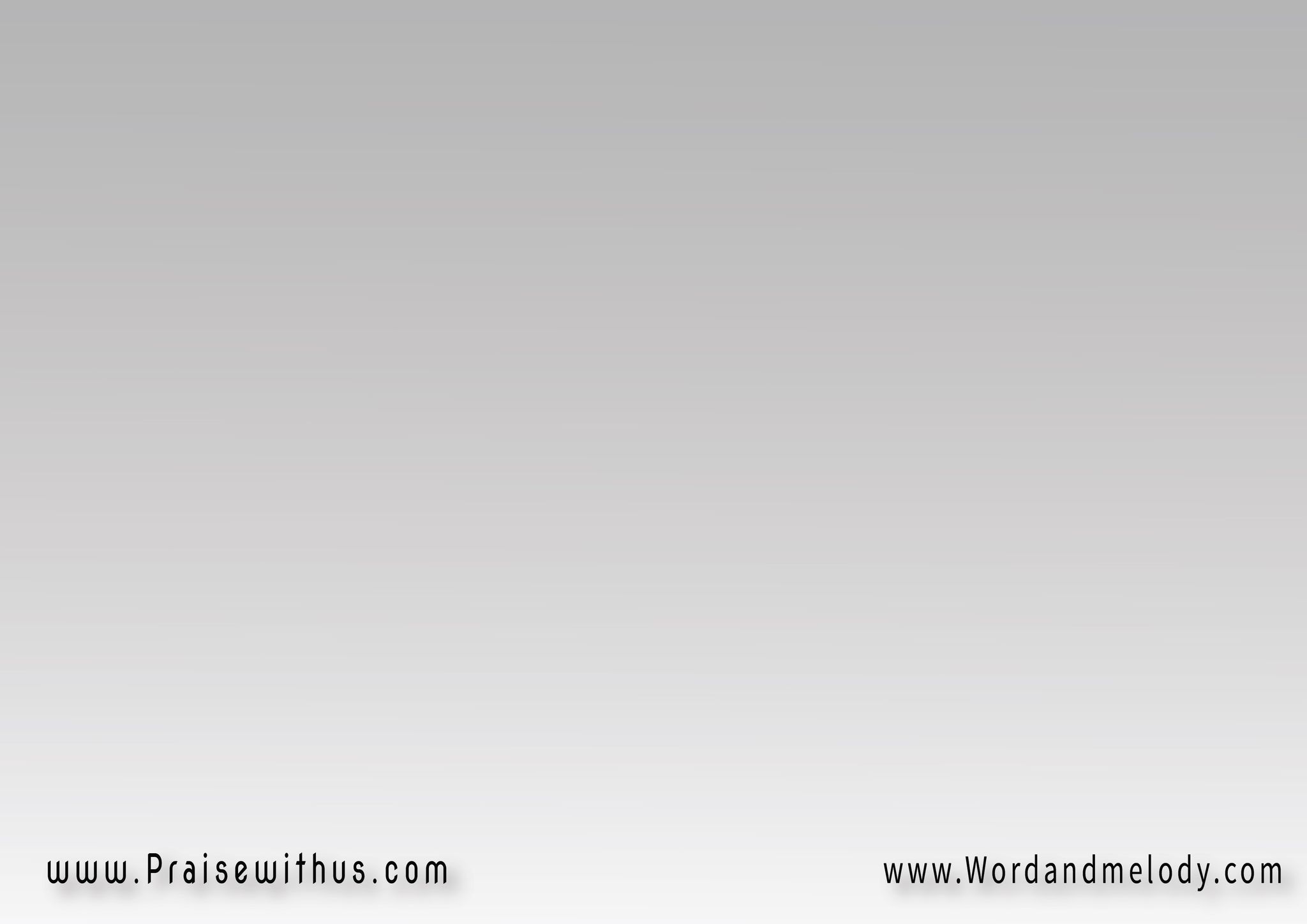 1- 
(لأنَّهُ عَظيمُ القُدرَةِغَنُّوا غَنُّوا لِسُلطانِهِ)2
(le annaho aazeemo alqodratighanno ghanno le soltanehi)2
For He is almighty, sing for His might.
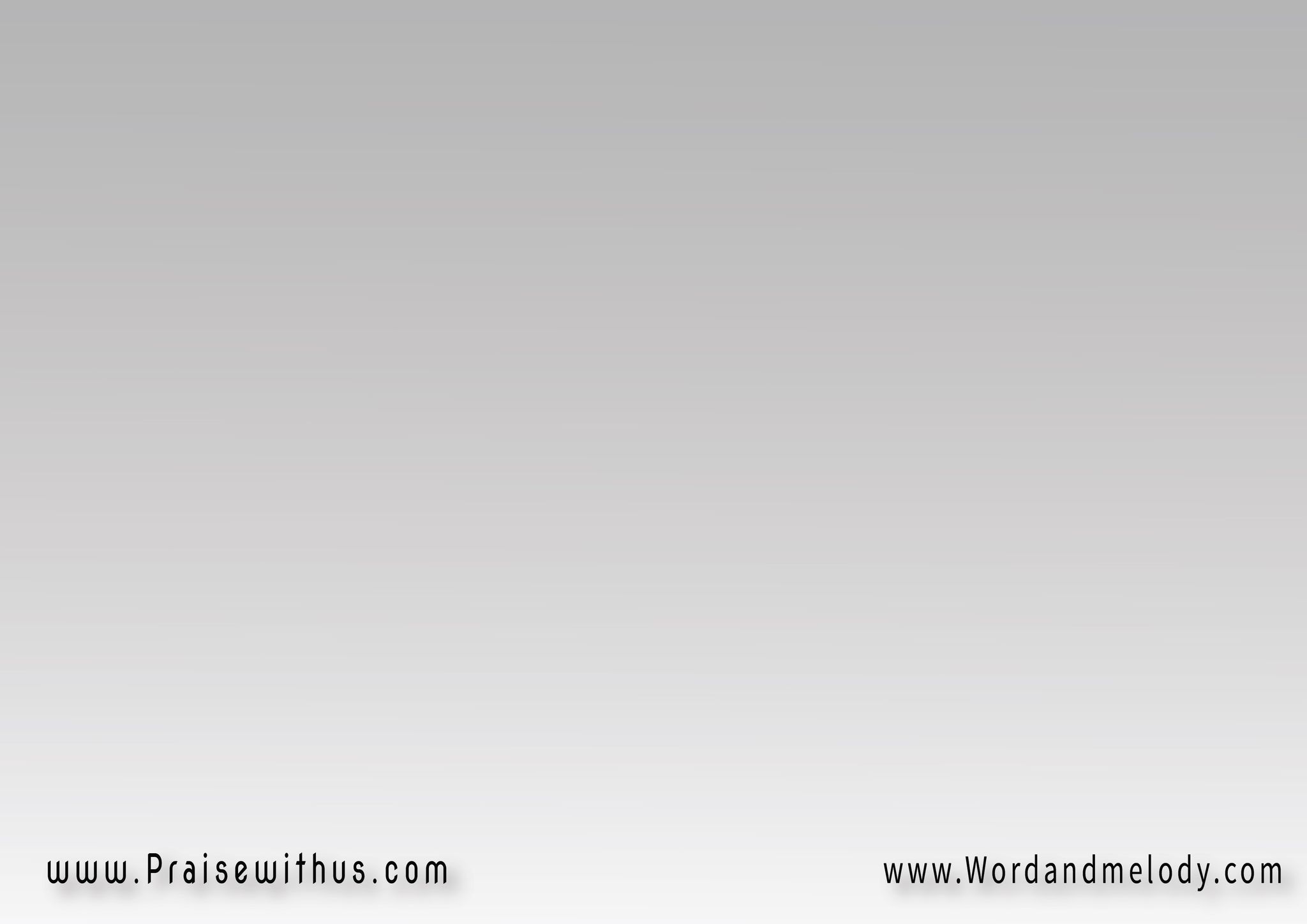 القرار:غَنِّي لِلرَّبِّ يا كُلَّ الأرض خَلاصُهُ لِلأبَدِعَظِيمَةٌ أعمَالُهُ وَمَجدُهُ في كُلِّ الأرضِ
ghanni lelrrabbi ya koll alarDi khalaSoho lel abadiaazeematon aamaloho wa majdoho fi koll elarDi


Sing to the Lord O earth, His salvation is forever. His works are great and His glory covers all the earth.
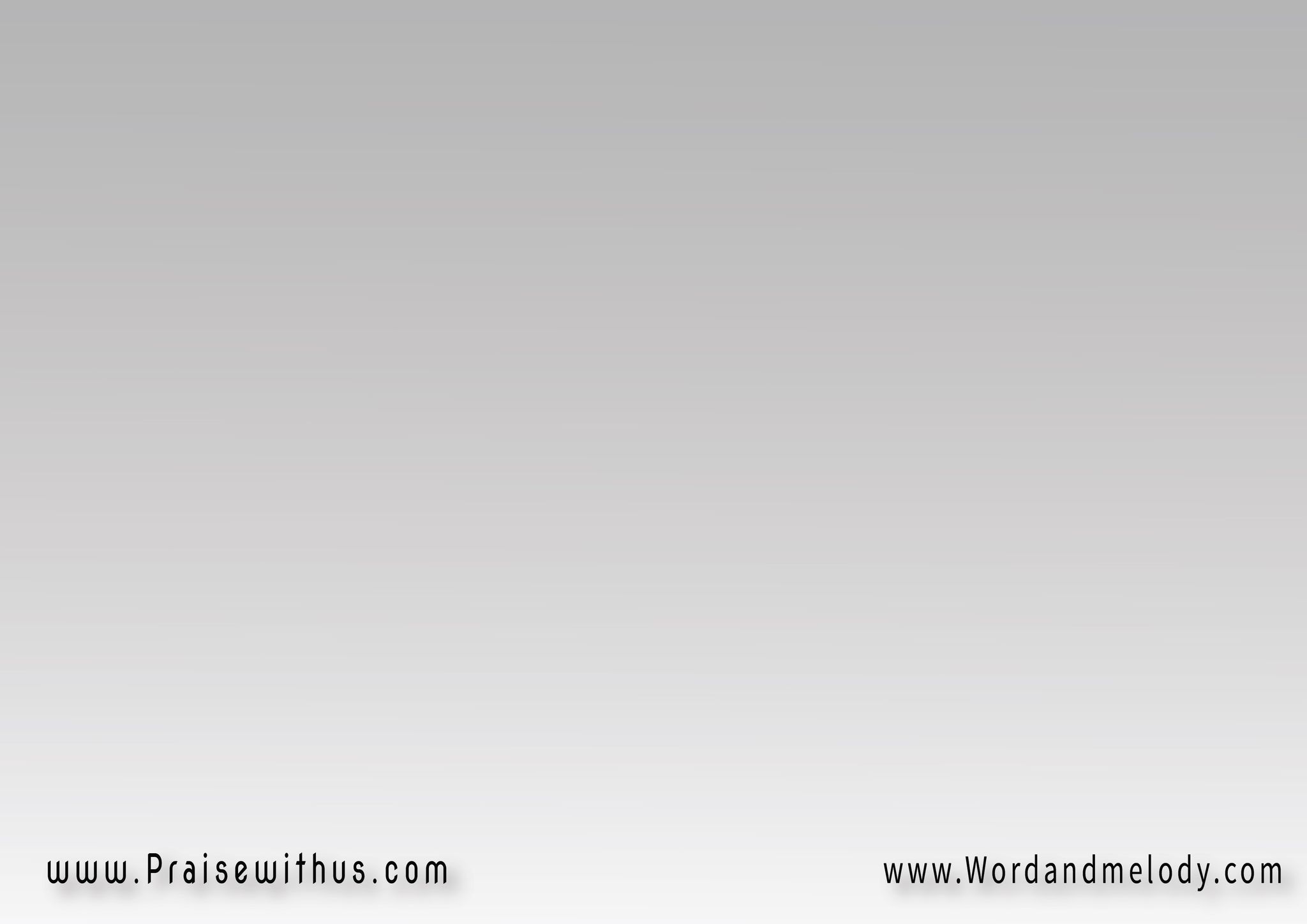 2 – 
(وَهوَ أبٌ مُحِبٌّ وَغَفور غَنُّوا غَنُّوا لِغُفــــرانِهِ)2
(wahoa abon mohebbon wa ghafoorghanno ghanno le ghofranehi)2

He is a loving and forgiving Father,
 sing for His forgiveness.
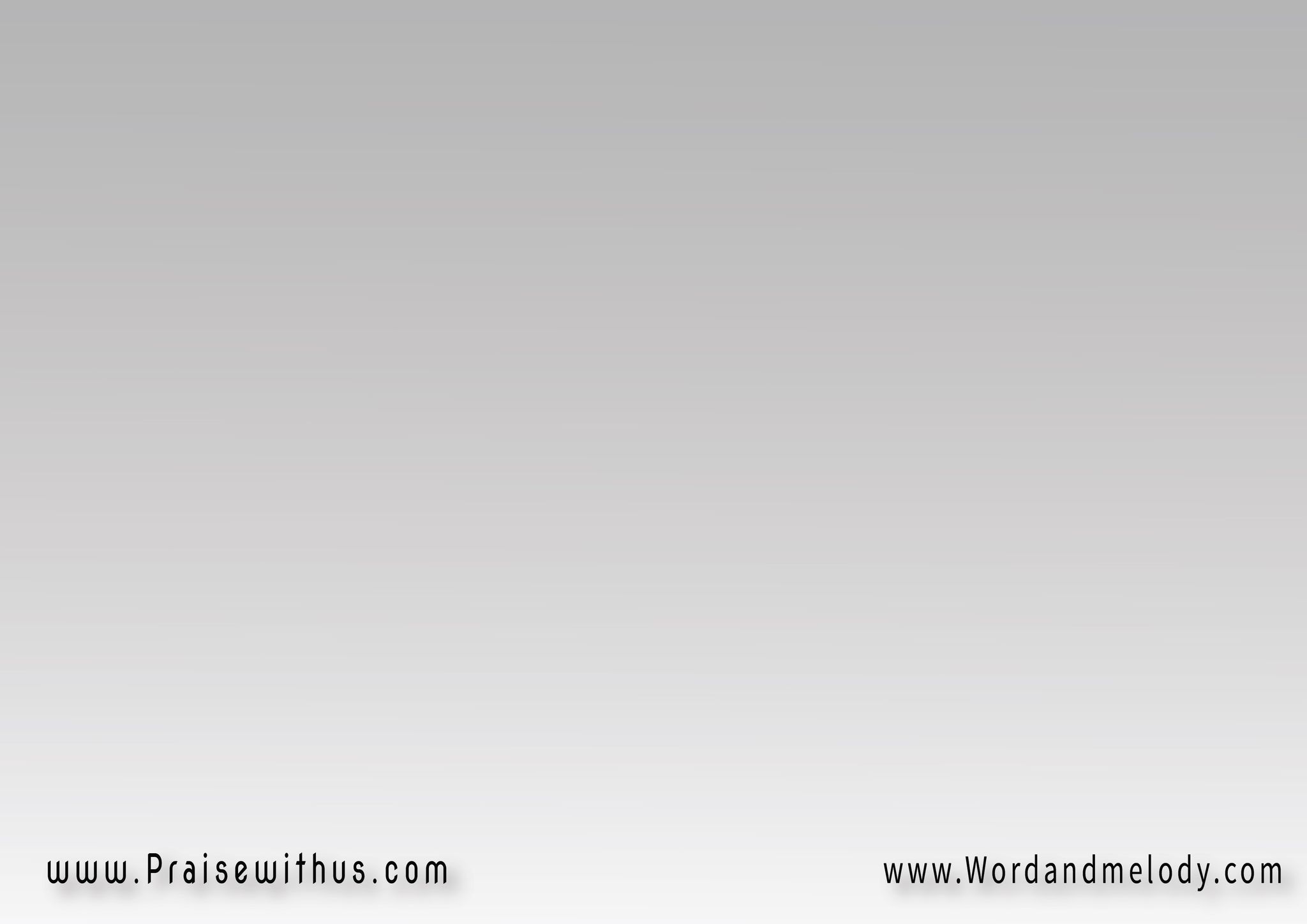 القرار:غَنِّي لِلرَّبِّ يا كُلَّ الأرض خَلاصُهُ لِلأبَدِعَظِيمَةٌ أعمَالُهُ وَمَجدُهُ في كُلِّ الأرضِ
ghanni lelrrabbi ya koll alarDi khalaSoho lel abadiaazeematon aamaloho wa majdoho fi koll elarDi


Sing to the Lord O earth, His salvation is forever. His works are great and His glory covers all the earth.
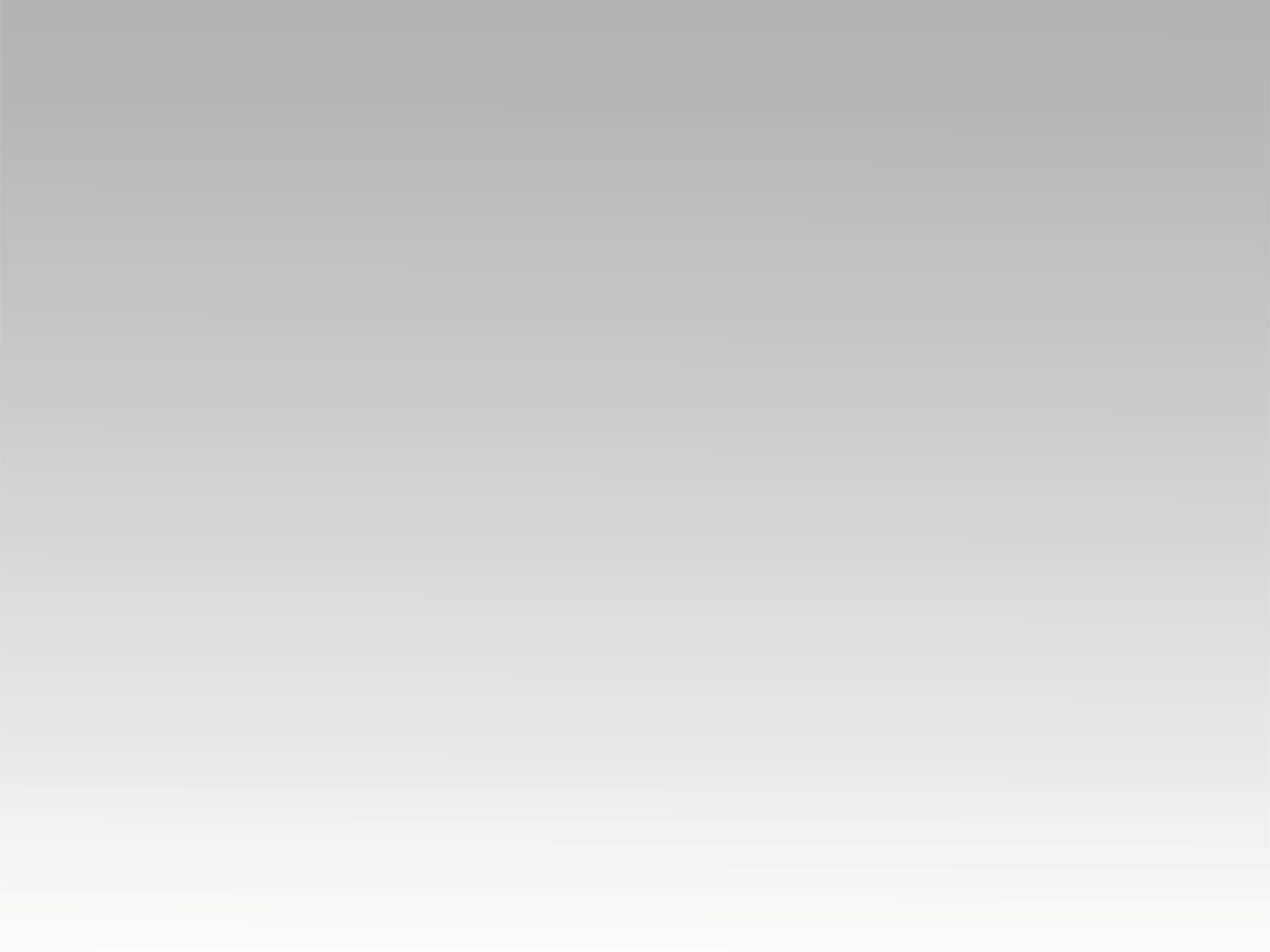 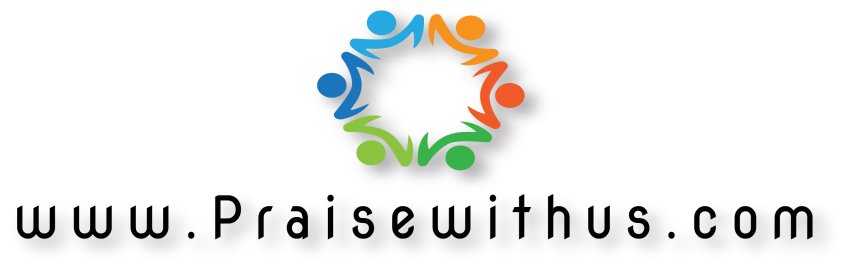